Tecnologías WAN
Redes de alta velocidad
1
Tecnologías WAN- Concepualización
10/3/2022
Objetivos
•
Al finalizar este capítulo el estudiante entenderá los conceptos y aplicación de:
- Tecnologías WAN
- Diseño de WAN
2
Tecnologías WAN- Concepualización
10/3/2022
2
Tecnologías WAN
Conceptos
3
Tecnologías WAN- Concepualización
10/3/2022
3
Tecnología WAN
•
Una WAN (Wide Area Network o Red de Cobertura
Amplia) es
opera más
Una de las
una red de comunicación de datos que
allá del alcance geográfico de una LAN.
diferencias primordiales entre una WAN y
•
una LAN es que una empresa u organización debe
suscribirse a un proveedor de servicio WAN externo 
para utilizar los servicios de red de una operadora de 
servicios WAN.
Las WAN sirven para interconectar la LAN empresarial con las LAN remotas de sucursales y sitios de teletrabajo.
•
4
Tecnologías WAN- Concepualización
10/3/2022
4
Tecnología WAN
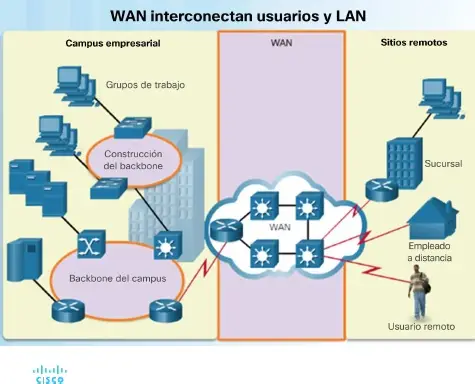 Backbone del
edificio
5
Tecnologías WAN- Concepualización
10/3/2022
4
© 2004, Cisco Systems, Inc. All rights reserved.
Tecnología WAN (cont.)
Terminología usada en WAN
•
Dispositivos de las instalaciones del suscriptor: Equipo terminal del abonado (CPE - Customer Premise Equipment).
El CPE es cualquier dispositivo de telecomunicaciones tales como teléfonos, módems, CSU/DSU, switches de LAN y routers.
El suscriptor puede ser el dueño de estos dispositivos o alquilarlos al proveedor de servicios.
6
Tecnologías WAN- Concepualización
10/3/2022
5
Tecnología WAN (cont.)
Cableado de cobre o fibra que conecta el CPE a la oficina central del proveedor de servicio más cercano: bucle local (local loop)Última milla.
Punto de demarcación: es un punto establecido en un edificio para separar el equipo del cliente del equipo del proveedor de servicios.
CO- Central office: Oficina central más cercana del proveedor.
7
Tecnologías WAN- Concepualización
10/3/2022
6
Tecnología WAN (cont.)
El gráfico muestra la relación entre subscriptores 
y proveedores de servicio utilizando las redes WAN
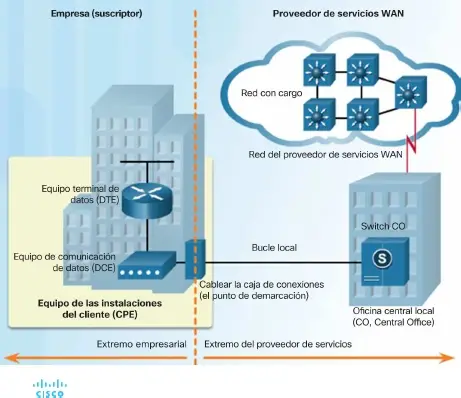 8
Tecnologías WAN- Concepualización
10/3/2022
7
Tecnología WAN (cont.)
Para que el bucle local transporte datos, se necesita un dispositivo que prepare los datos  para su transmisión.
Por ejemplo, un  módem o un CSU/DSU) se conoce como equipo  de comunicación de datos o DCE (Data  Communications Equipment).
Los equipos que suministran los datos (por  ejemplo, los routers y los PCs) se conocen como equipos terminales de datos o DTE (Data Terminal Equipment).
•
•
•
9
Tecnologías WAN- Concepualización
10/3/2022
9
Tecnología WAN (cont.)
•
En el gráfico el módem actúa como DCE y
computadora
actúa
como
DTE:
10
Tecnologías WAN- Concepualización
10/3/2022
10
Tecnología WAN (cont.)
•
La interfaz DTE/DCE utiliza protocolos de capa física
11
Tecnologías WAN- Concepualización
10/3/2022
11
Tecnología WAN (cont.)
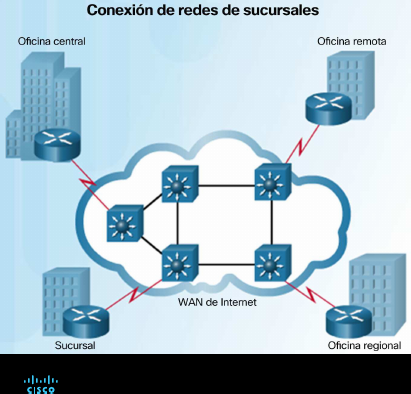 Los enlaces WAN son full duplex y tienen varios anchos de banda, medidos en bits por segundo (bps), kbps, Mbps o Gbps).
12
Tecnologías WAN- Concepualización
10/3/2022
12
Tecnología
WAN
(cont.)
Líneas Wan
13
Tecnologías WAN- Concepualización
10/3/2022
13
Dispositivos
WAN
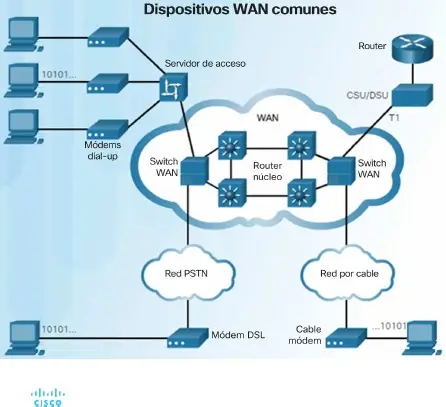 Routers,
Switch WAN,
Cable modem
CSU/DSU,
Modem, 
Servidores 
de acceso,
Modem DSL.
14
Tecnologías WAN- Concepualización
10/3/2022
15
Dispositivos
WAN
(cont.)
15
Tecnologías WAN- Concepualización
10/3/2022
16
Dispositivos
WAN
(cont.)
16
Tecnologías WAN- Concepualización
10/3/2022
18
Dispositivos
WAN
(cont.)
17
Tecnologías WAN- Concepualización
10/3/2022
19
Dispositivos WAN (cont.)
• Módem de banda ancha: un tipo de módem digital que se utiliza con servicio de Internet por DSL o por cable de alta velocidad. Ambos funcionan de manera similar al módem de banda de voz, pero usan mayores velocidades de transmisión y frecuencias de banda ancha.

- CSU/DSU: las líneas arrendadas digitales requieren una CSU y una DSU. La CSU proporciona terminación de la señal digital y asegura la integridad de la conexión mediante la corrección de errores y el monitoreo de la línea. La DSU  convierte las tramas de línea en tramas que la LAN puede interpretar y viceversa.

• Router: proporciona internetworking  y puertos de interfaz de acceso WAN que se usan para conectarse a la del proveedor deservicios.

• Router principal/switch multicapa: router o switch multicapa que reside en el centro o en el backbone de la WAN
18
Tecnologías WAN- Concepualización
10/3/2022
Normas WAN (cont.)
Organismos que generan normas:
19
Tecnologías WAN- Concepualización
10/3/2022
22
Normas WAN (cont.)
Estándares de capa física
Los protocolos de capa física describen cómo  proporcionar las conexiones eléctricas,  mecánicas, operativas y funcionales a los  servicios brindados por un proveedor de  servicios de comunicaciones.
20
Tecnologías WAN- Concepualización
10/3/2022
24
Normas WAN (cont.)
Estándares de enlace de datos
Los protocolos de la capa de enlace de datos  definen cómo se encapsulan los datos para su  transmisión a lugares remotos, y los  mecanismos de transferencia de las tramas  resultantes en la red del proveedor.
21
Tecnologías WAN- Concepualización
10/3/2022
25
Encapsulamiento WAN
Cada tipo de conexión WAN utiliza un protocolo  de Capa 2 para encapsular el tráfico mientras atraviesa el enlace WAN.
Para asegurarse de que se esté utilizando el protocolo de encapsulamiento correcto, se debe configurar el tipo de encapsulamiento de Capa 2 utilizado en cada interfaz serial del router.
El protocolo de encapsulamiento que se puede usar depende de la tecnología WAN y del equipo.
La mayoría del entramado se basa en HDLC (High-level Data Link Control).
22
Tecnologías WAN- Concepualización
10/3/2022
26
Encapsulamiento WAN (cont.)
•
El entramado HDLC garantiza una entrega  confiable de datos en líneas poco confiables e incluye mecanismos de señalización para el control de flujo y errores.
23
Tecnologías WAN- Concepualización
10/3/2022
27
Encapsulamiento WAN (cont.)
Trama HDLC
•
24
Tecnologías WAN- Concepualización
10/3/2022
28
Conmutación de Paquetes y Circuitos
Conmutación de circuitos
La red telefónica utiliza la conmutación de circuitos.
Cuando un suscriptor realiza una llamada telefónica, el número marcado se utiliza para establecer conexión con los switches en las centrales a lo largo de la ruta de la llamada de modo que haya un circuito continuo entre quién hace la llamada y quién recibe la llamada.
La conmutación de circuitos establece una conexión virtual dedicada para voz o datos entre un emisor y un receptor en forma dinámica.
 La comunicación no puede comenzar hasta que se establezca la conexión a través de la red del proveedor de servicios. 
Los dos tipos más comunes de tecnologías WAN de conmutación de circuitos son la red pública de telefonía de conmutación (PSTN) y la red digital de servicios integrados (ISDN)
25
Tecnologías WAN- Concepualización
10/3/2022
34
Conmutación de Paquetes y Circuitos
(cont.)
Gráfico de conmutación de circuitos
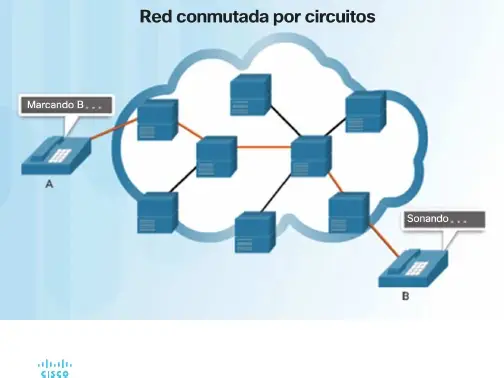 26
Tecnologías WAN- Concepualización
10/3/2022
33
Conmutación de Paquetes y Circuitos
(cont.)
Conmutación de paquetes
La conmutación de paquetes divide los datos en tráfico en paquetes que se enrutan a través de una red compartida.

No es necesario que se establezca un circuito y muchos pares de nodos se pueden comunicar a través del mismo canal.
•
Cada paquete está rotulado de forma tal de que se sepa su origen y su destino.
Pueden compartir la misma ruta y deben ser reensamblados cuando lleguen al  destino correspondiente.
•
27
Tecnologías WAN- Concepualización
10/3/2022
35
Conmutación de Paquetes y Circuitos
(cont.)
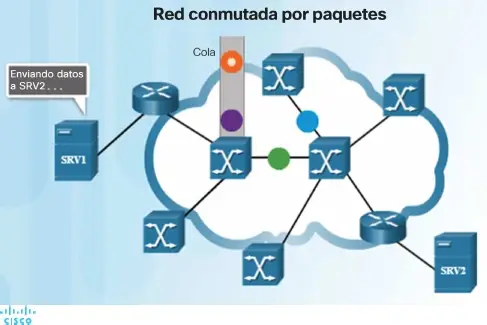 28
Tecnologías WAN- Concepualización
10/3/2022
37
Conmutación de Paquetes y Circuitos
(cont.)
Conmutación de paquetes
•
Las redes conmutadas por paquetes tienen 
costos significativamente menores que las redes conmutadas por circuitos debido al uso más eficiente de las líneas de comunicación.
Sin embargo, los datos en las redes conmutadas  por paquetes están sujetos a demoras  impredecibles cuando paquetes individuales  esperan a que los switches transmitan los  paquetes de otros suscriptores.
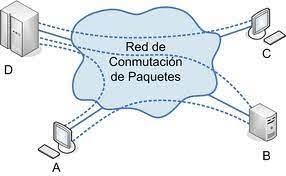 •
29
Tecnologías WAN- Concepualización
10/3/2022
38
Conmutación de Paquetes y Circuitos
(cont.)
Conmutación de paquetes
Dos enfoques para la determinación de enlace de red:

Sistemas sin conexión: se debe transportar toda la información de direccionamiento en cada paquete. Internet es un ejemplo.

Sistemas orientados a la conexión: la red predetermina la ruta para un paquete, y cada paquete solo tiene que transportar un identificador.  
	Ejemplo: Frame relay
30
Tecnologías WAN- Concepualización
10/3/2022
Conmutación de Paquetes y Circuitos
(cont.)
Conmutación de paquetes
Todos los paquetes que se envían durante la conexión siguen la misma ruta y llegan en el orden en que se enviaron.
Las redes conmutadas por paquetes orientadas a conexión pueden establecer rutas a través de los switches para realizar conexiones de extremo a extremo. A estas rutas se les llama circuitos virtuales.
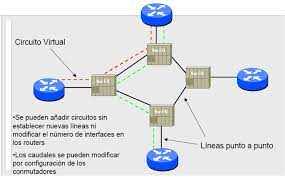 31
Tecnologías WAN- Concepualización
10/3/2022
40
Conmutación de Paquetes y Circuitos
(cont.)
• Circuitos virtuales
Tienen latencia constante debido a que las líneas de comunicación 
se comparten entre varios clientes y la tasa a la que se envían los 
datos cambia.
Los circuitos virtuales se clasifican como:
- Circuitos virtuales conmutados (SVC o Switched Virtual Circuits) Se crean para cada llamada o conexión, y se desconectan cuando la 
sesión o llamada es terminada.  Si se hace otra llamada los paquetes 
podrían utilizar otra ruta.
- Circuitos virtuales permanentes (PVC o Permanent Virtual Circuits) - 
Se establecen para uso repetido por parte de los mismos equipos de 
transmisión. Los circuitos permanentes eliminan la necesidad de 
configuración y terminación repetitivas para cada llamada. La ruta está 
reservada a una serie de usuarios y nadie más puede hacer uso de él.
32
Tecnologías WAN- Concepualización
10/3/2022
41
Conmutación de Paquetes y Circuitos
(cont.)
Los sistemas sin conexión, tal como Internet, transmiten toda la información de direccionamiento en cada paquete.
Cada switch debe evaluar la dirección para determinar dónde enviar el paquete en el próximo salto.
Esto causa que cada paquete entre dos extremos pueda tomar rutas distintas y llegar desordenados, hay que reensamblarlos en el destino.
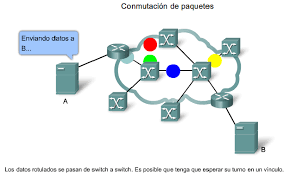 33
Tecnologías WAN- Concepualización
10/3/2022
42
Opciones de enlace WAN
•
Hay varias opciones disponibles para la conectividad de
WAN:
- Línea dedicada - una conexión de punto a punto entre dos
computadores o dos LANS.  No se hacen llamadas por que
cada extremo de la línea está conectado permanentemente al otro. Ejemplos: T1/E1, T3/E3, DSL.
- Conmutación de circuito - se crea un circuito dedicado entre los extremos cuando se hace una llamada. Ejemplo: ISDN.
- Conmutación de paquetes - se segmentan los datos en paquetes de longitud variable y éstos se transmiten por un medio compartido. Ejemplos: X.25 y Frame Relay.
- Conmutación de celdas - semejante a la conmutación de paquetes pero se utilizan celdas de tamaño fijo. Es la mejor
para el uso simultáneo de voz y datos. Ejemplo: ATM.
34
Tecnologías WAN- Concepualización
10/3/2022
43
Opciones
de
Enlace
WAN
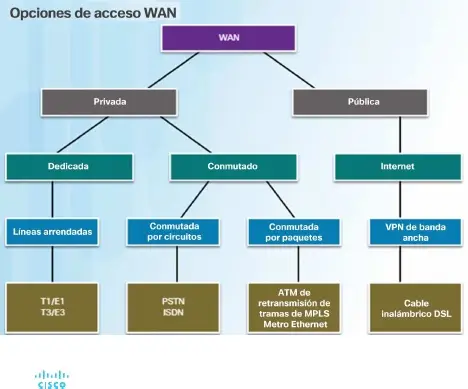 35
Tecnologías WAN- Concepualización
10/3/2022
44
Resumen
- WAN (Wide Area Network)
CPE - Customer Premise Equipment
Local loop
Central Office (CO)
Última milla
Delimitation point
Dispositivos WAN
Normas que aplican a WAN
Enlaces WAN
Conmutación de circuitos
Conmutación de paquetes
Conmutación de celdas
Enlaces punto a punto
Circuitos virtuales
36
Tecnologías WAN- Concepualización
10/3/2022
44